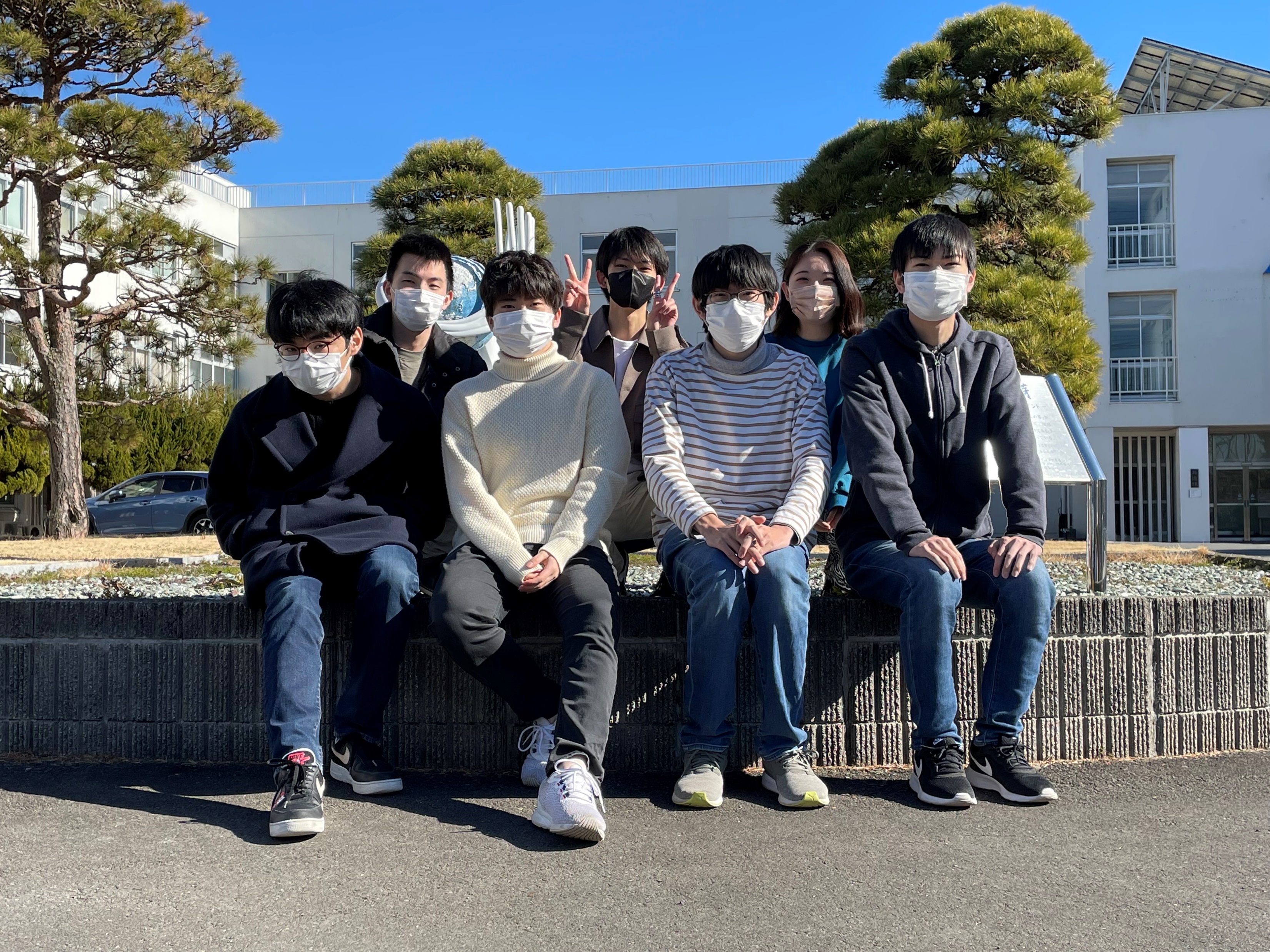 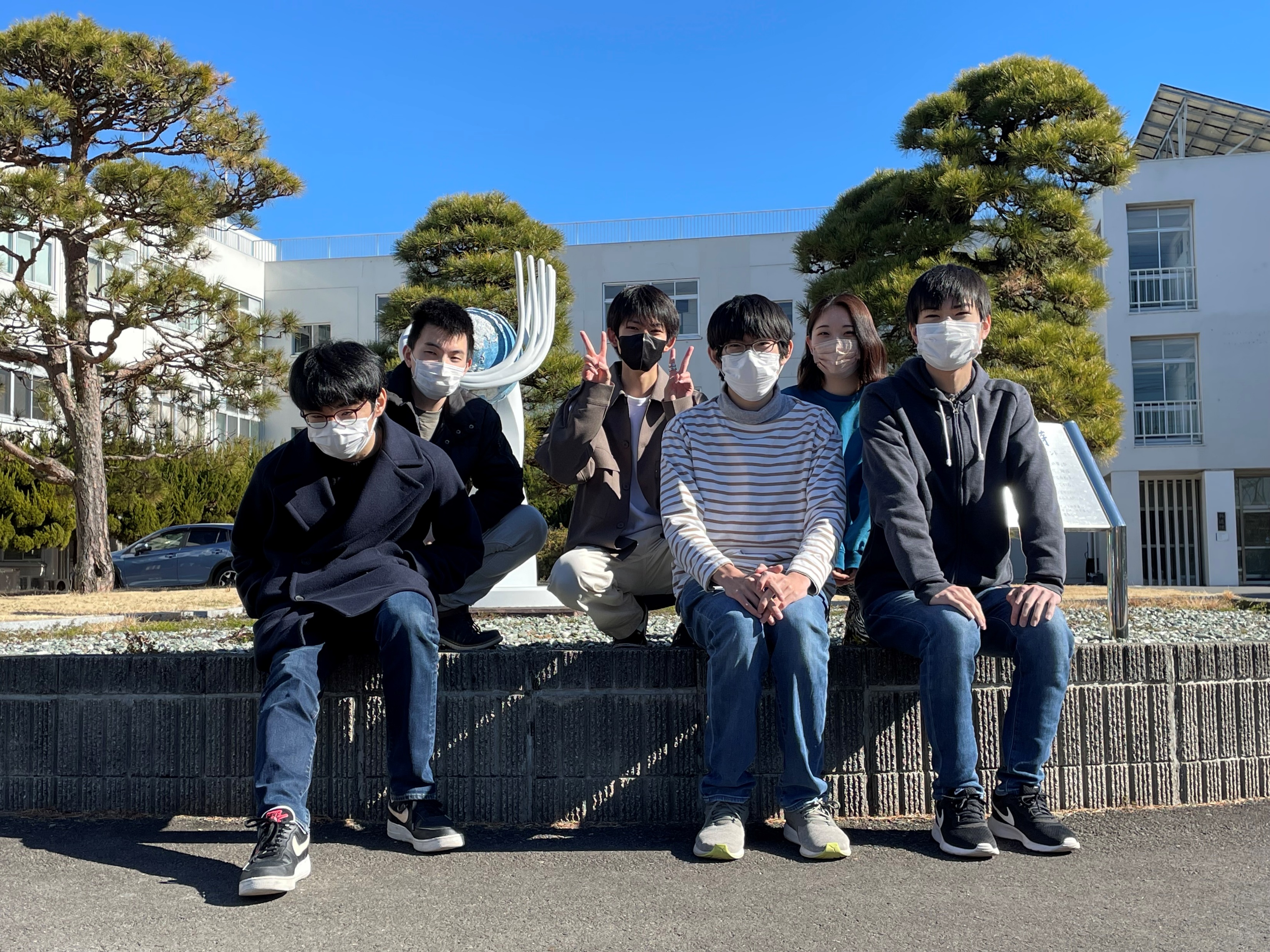 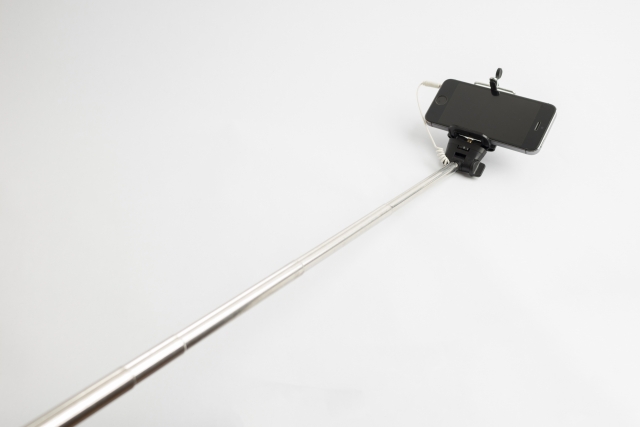 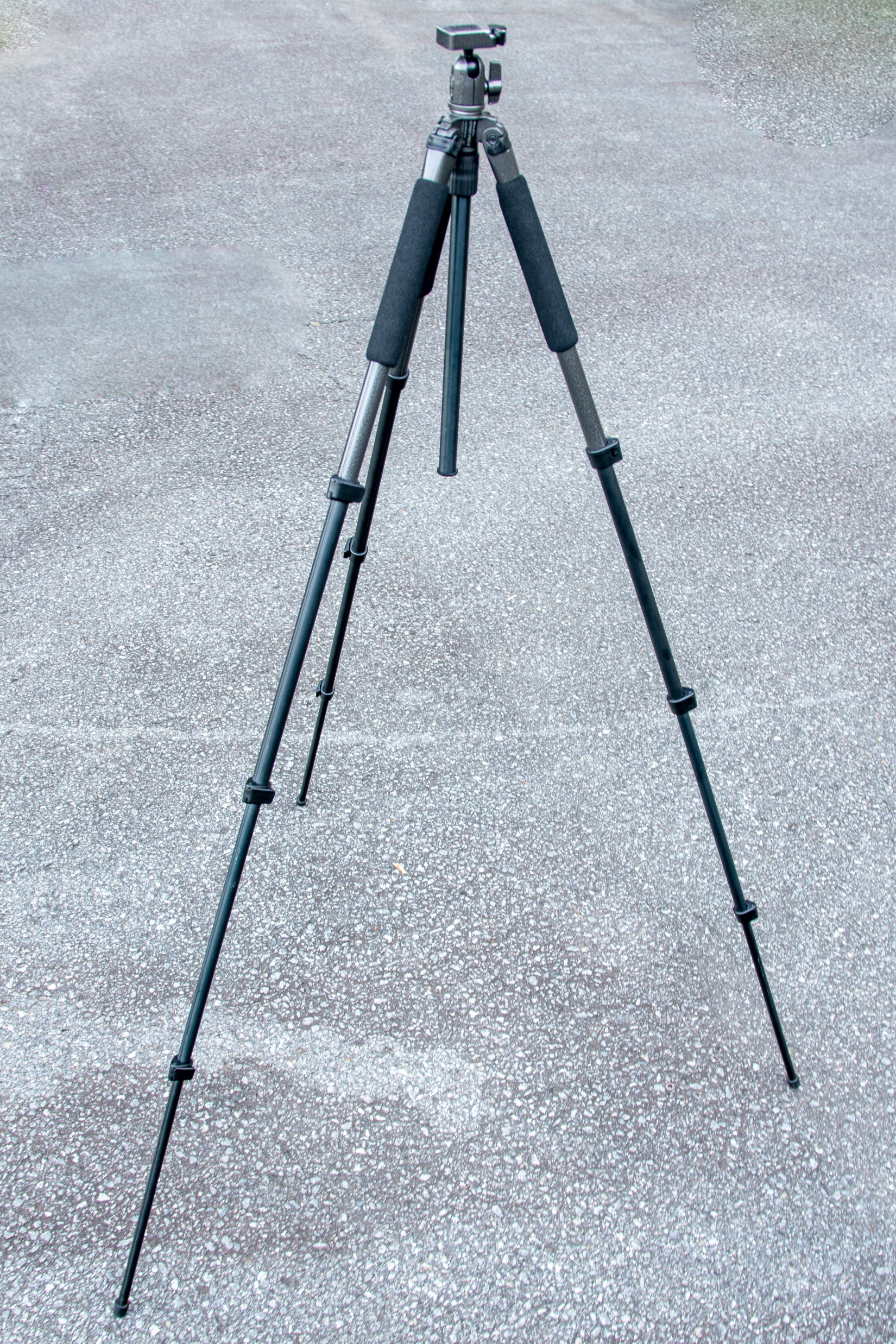 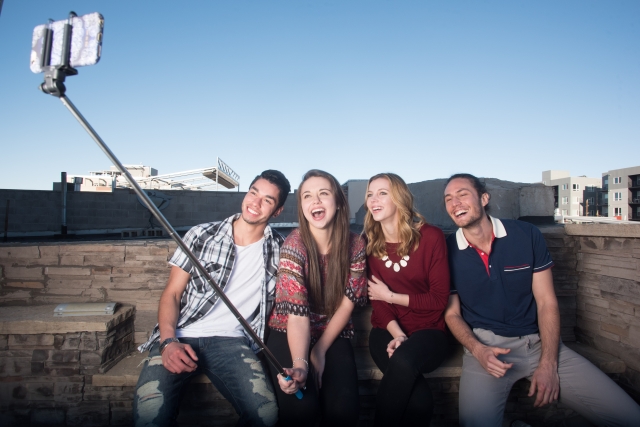 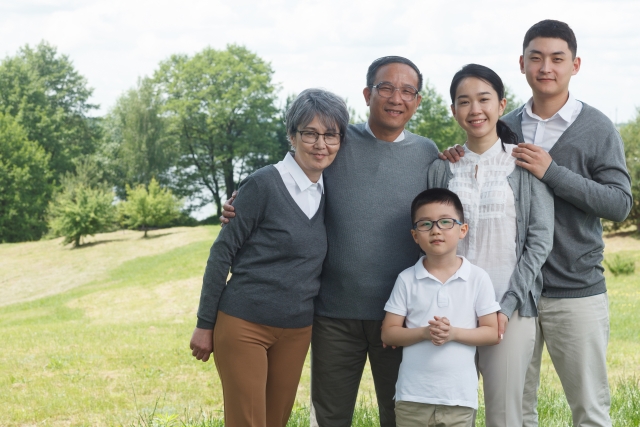 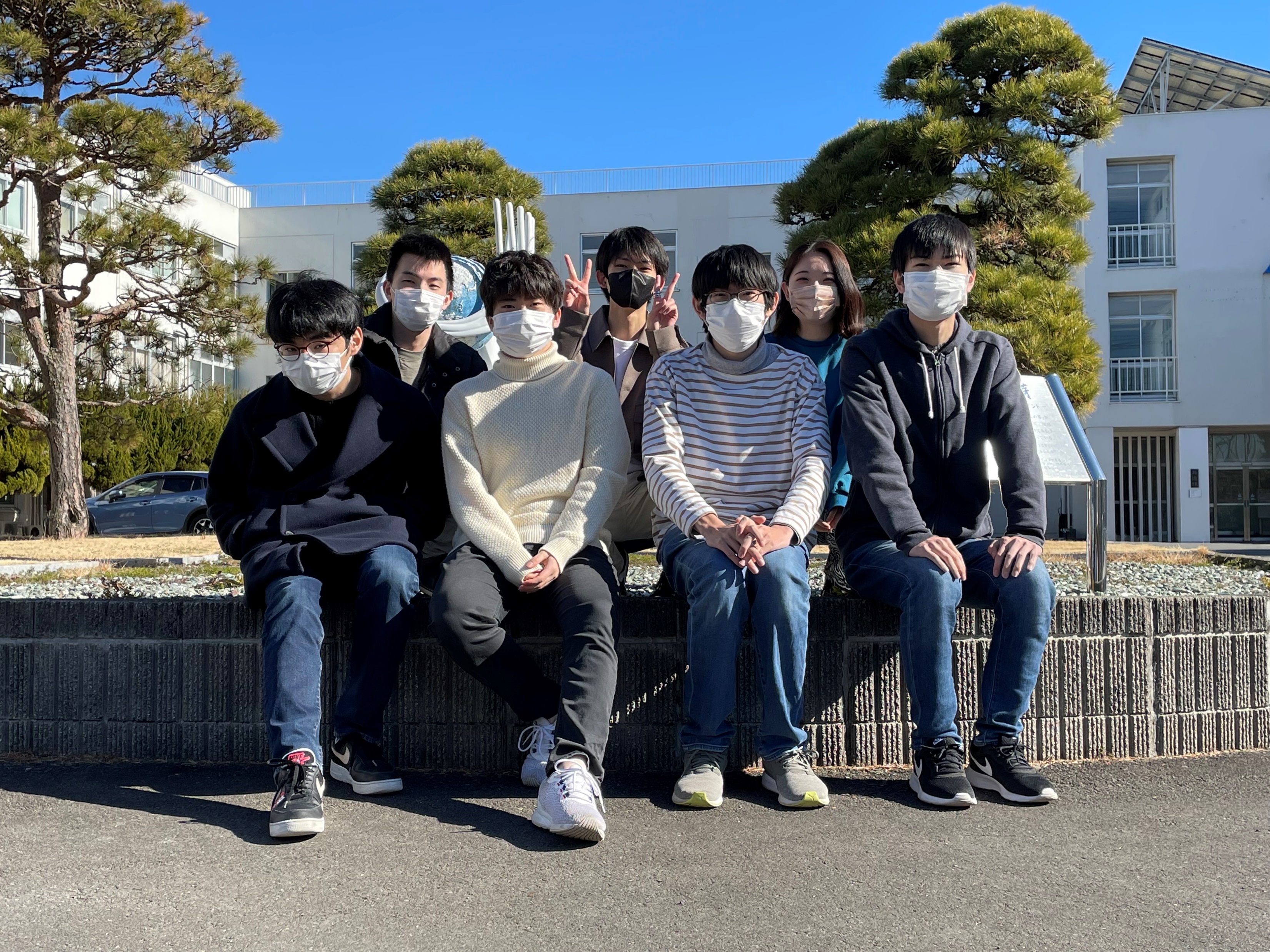 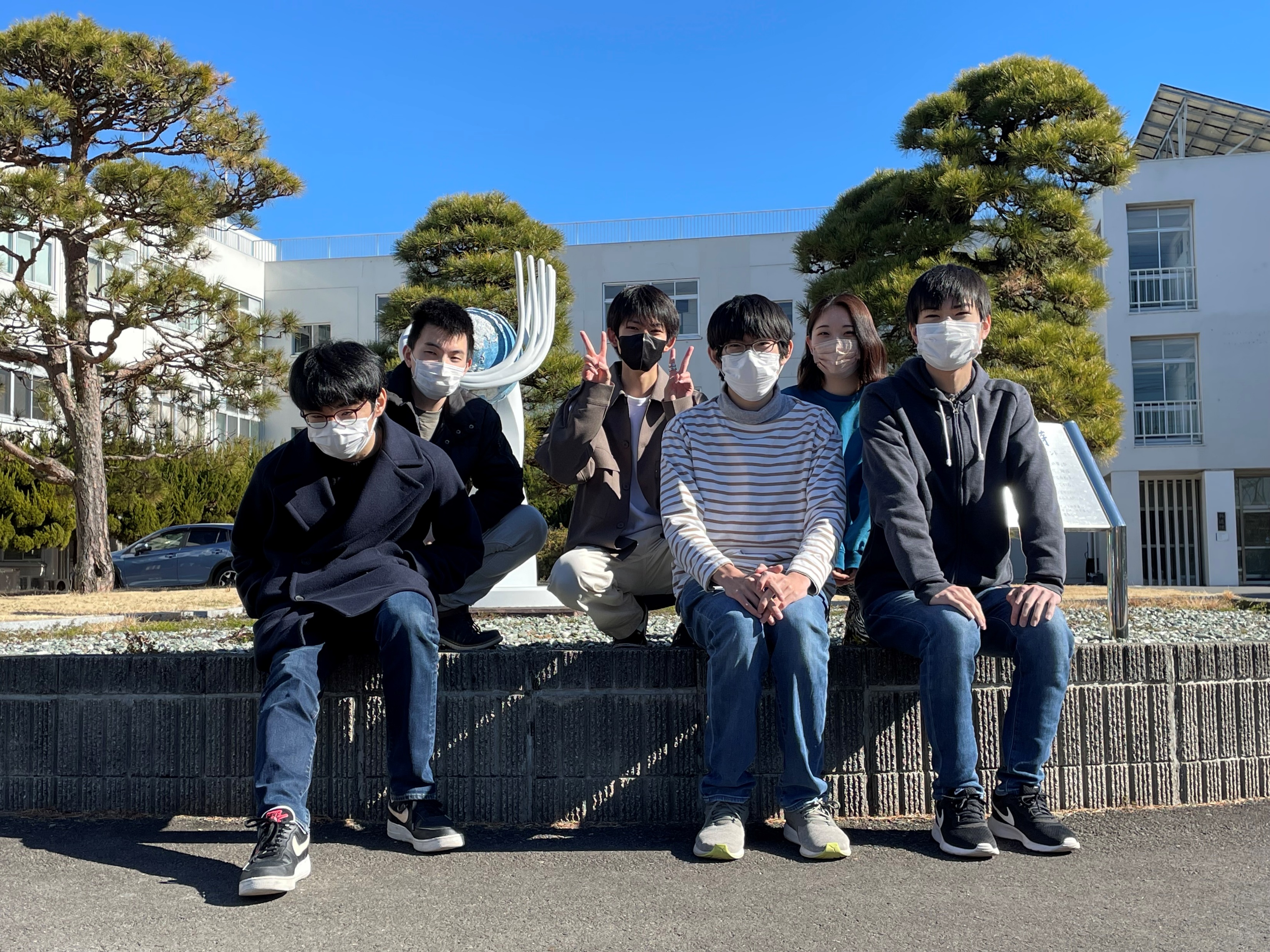 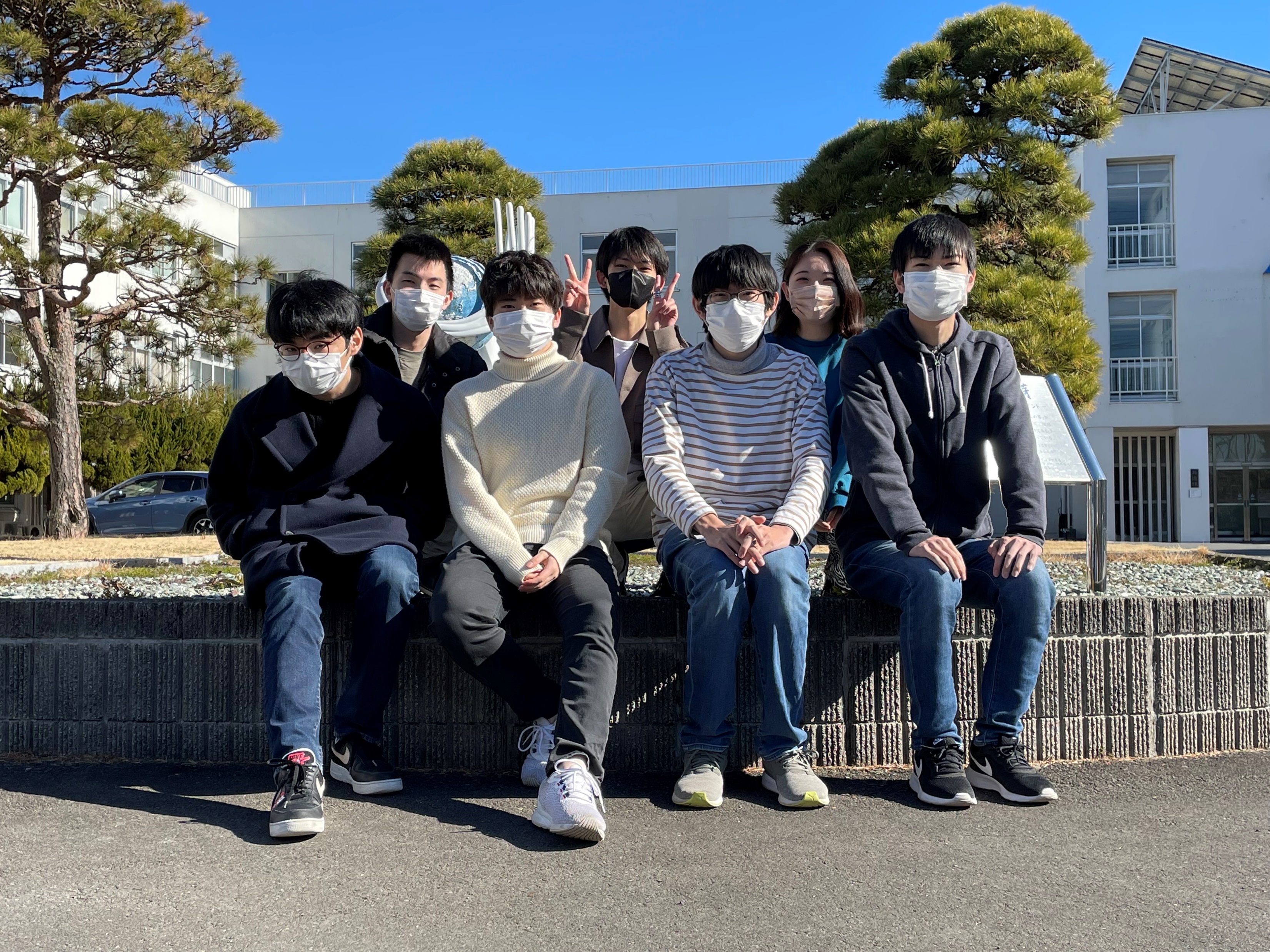 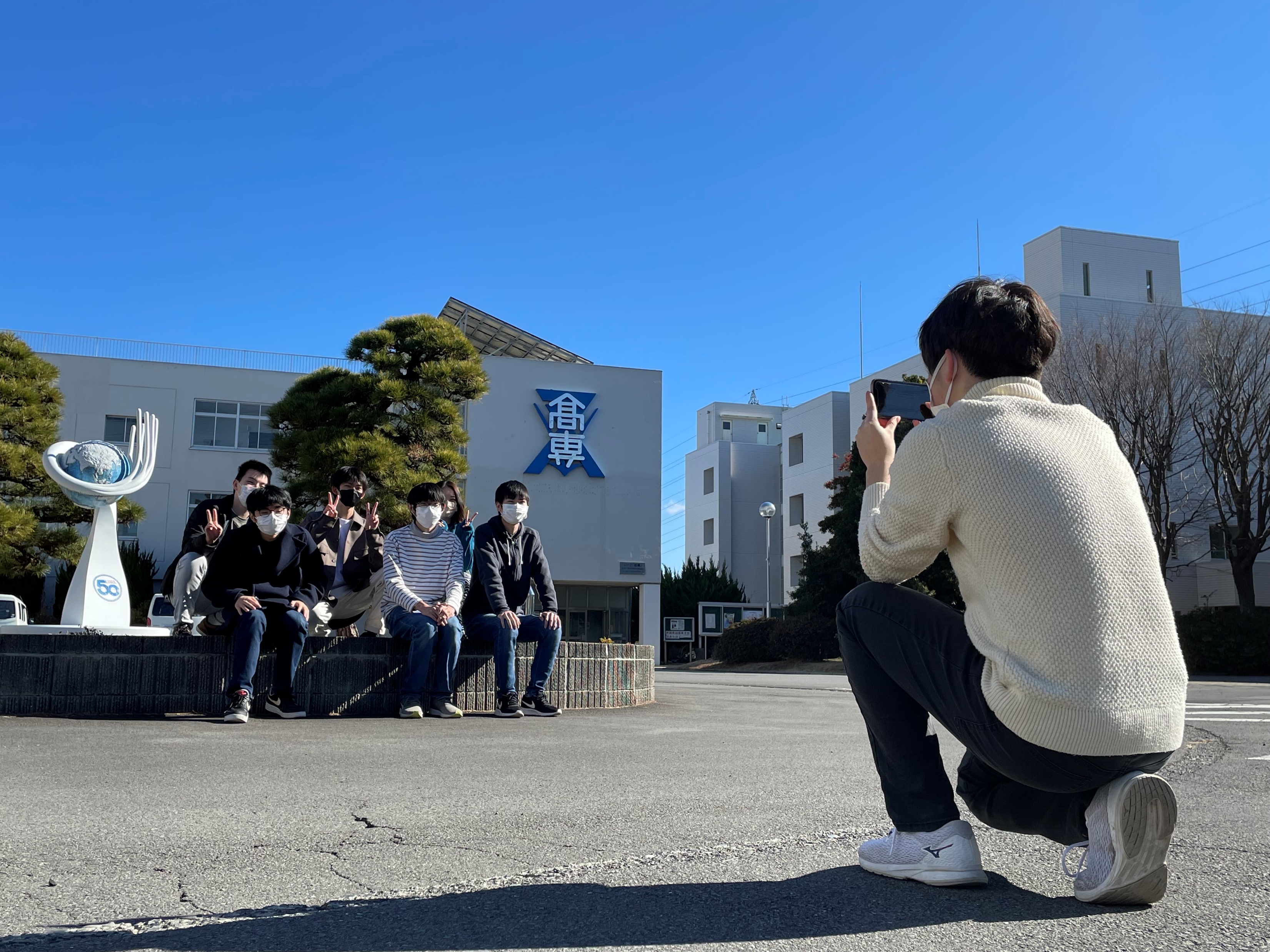 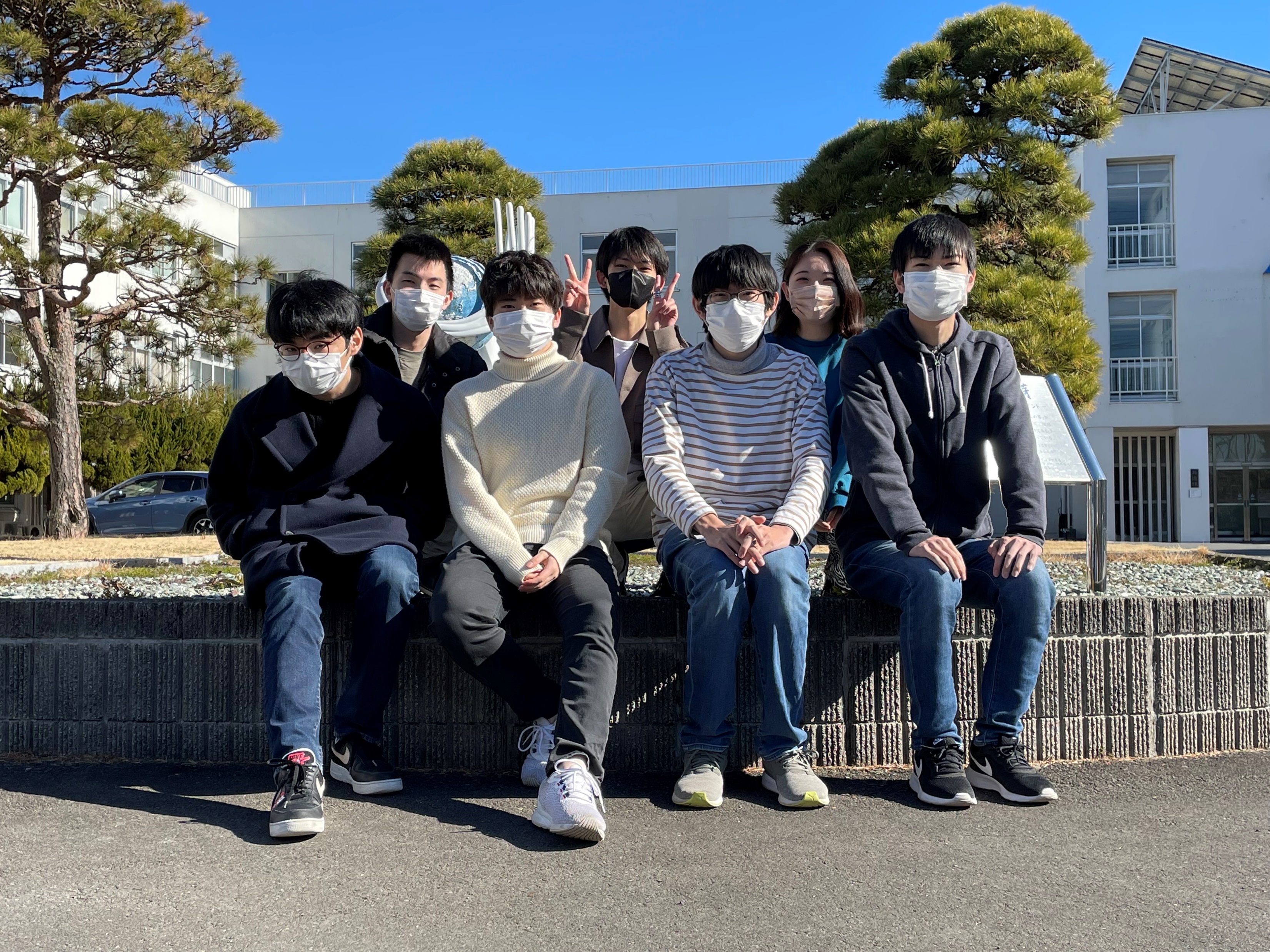 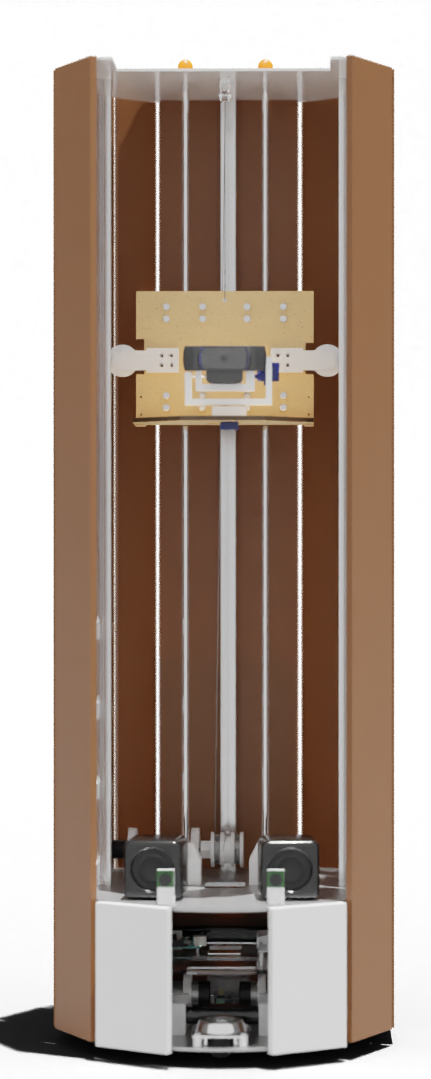 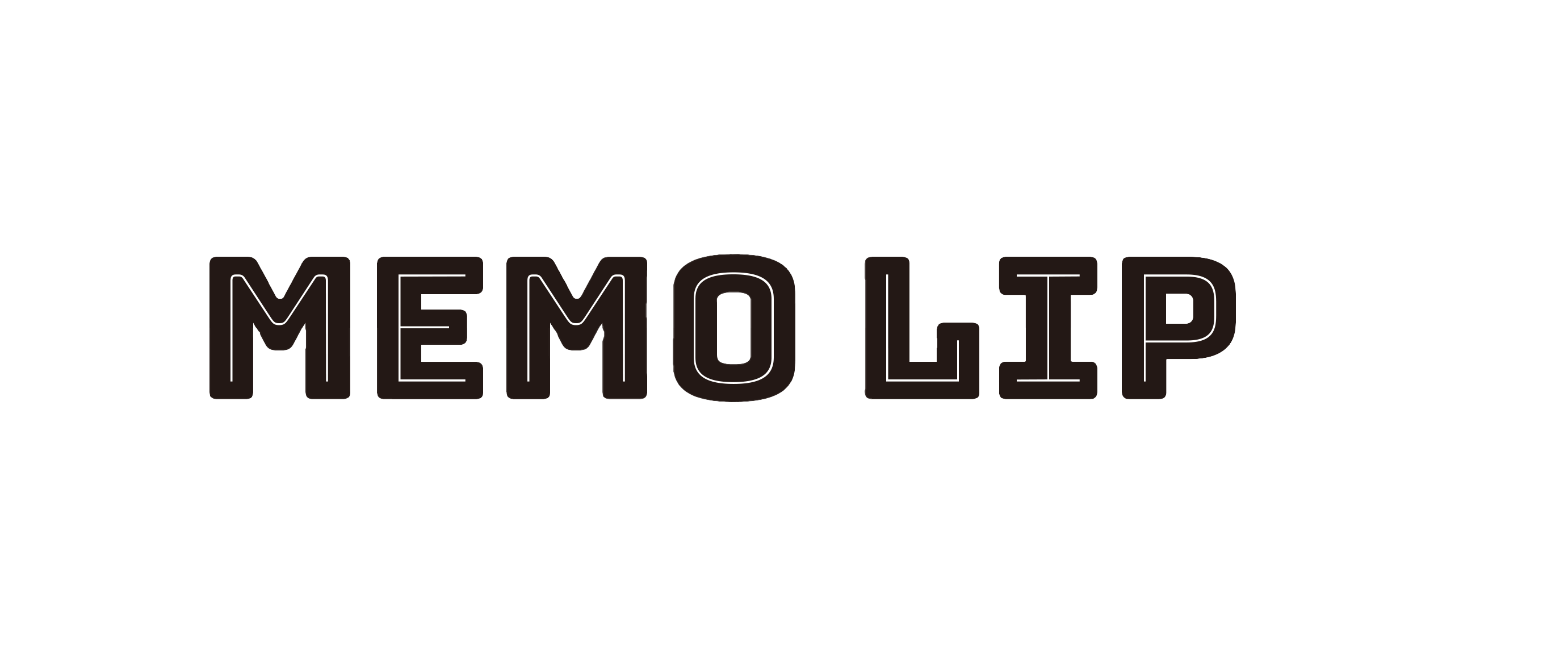 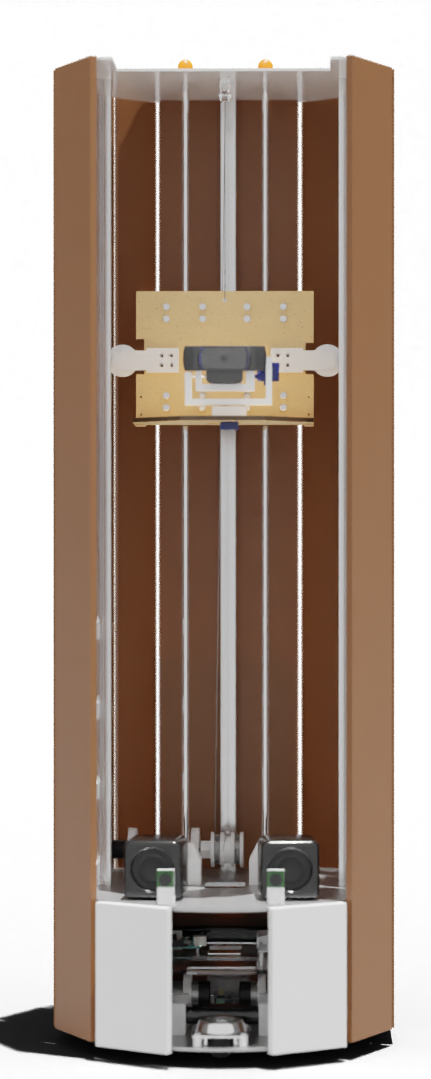 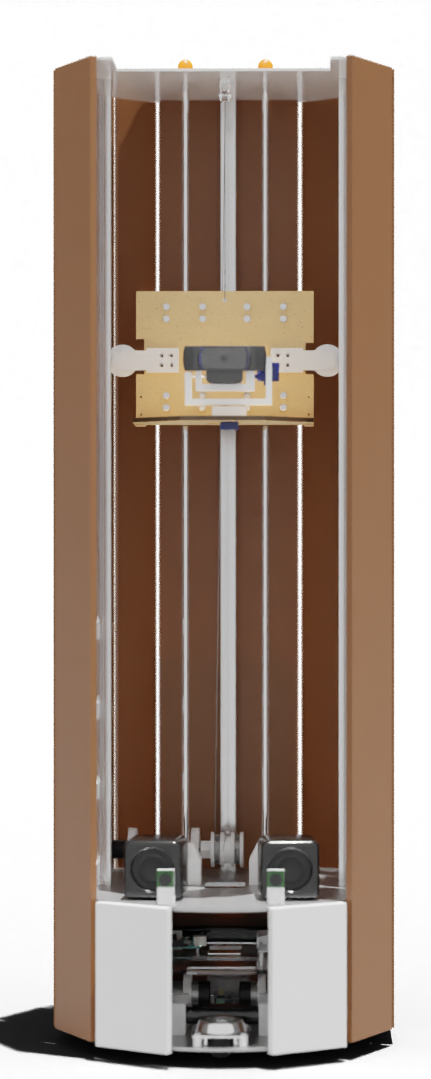 何ができるのか
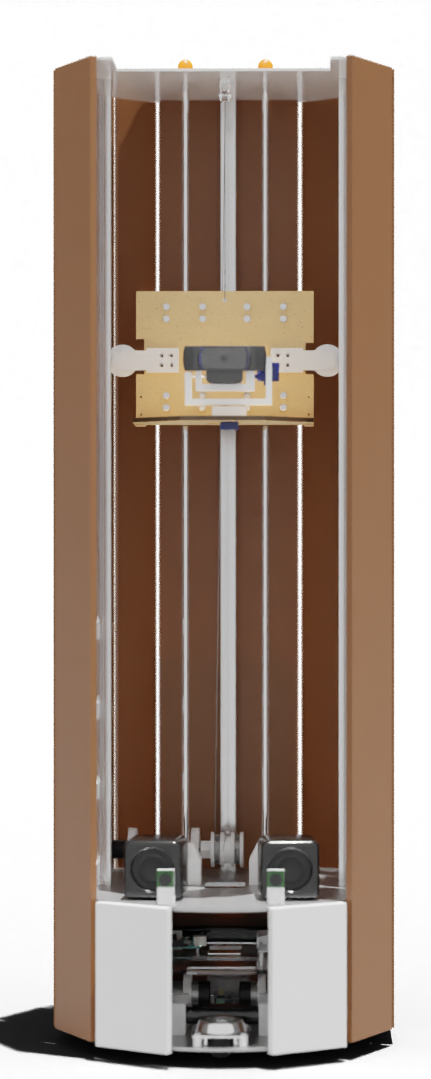 何ができるのか
写真撮影
自動調整
遠隔操作
写真の共有
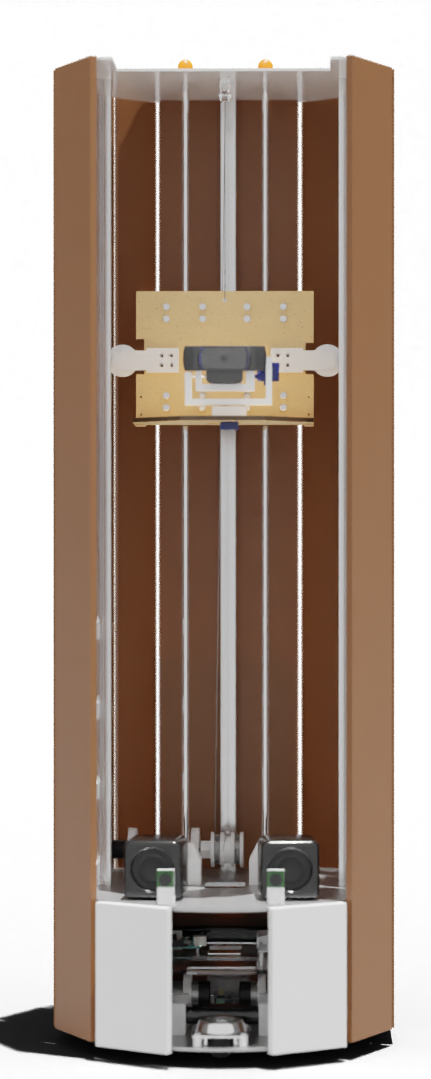 何ができるのか
写真撮影
自動調整
遠隔操作
写真の共有
Function 機能説明
写真撮影
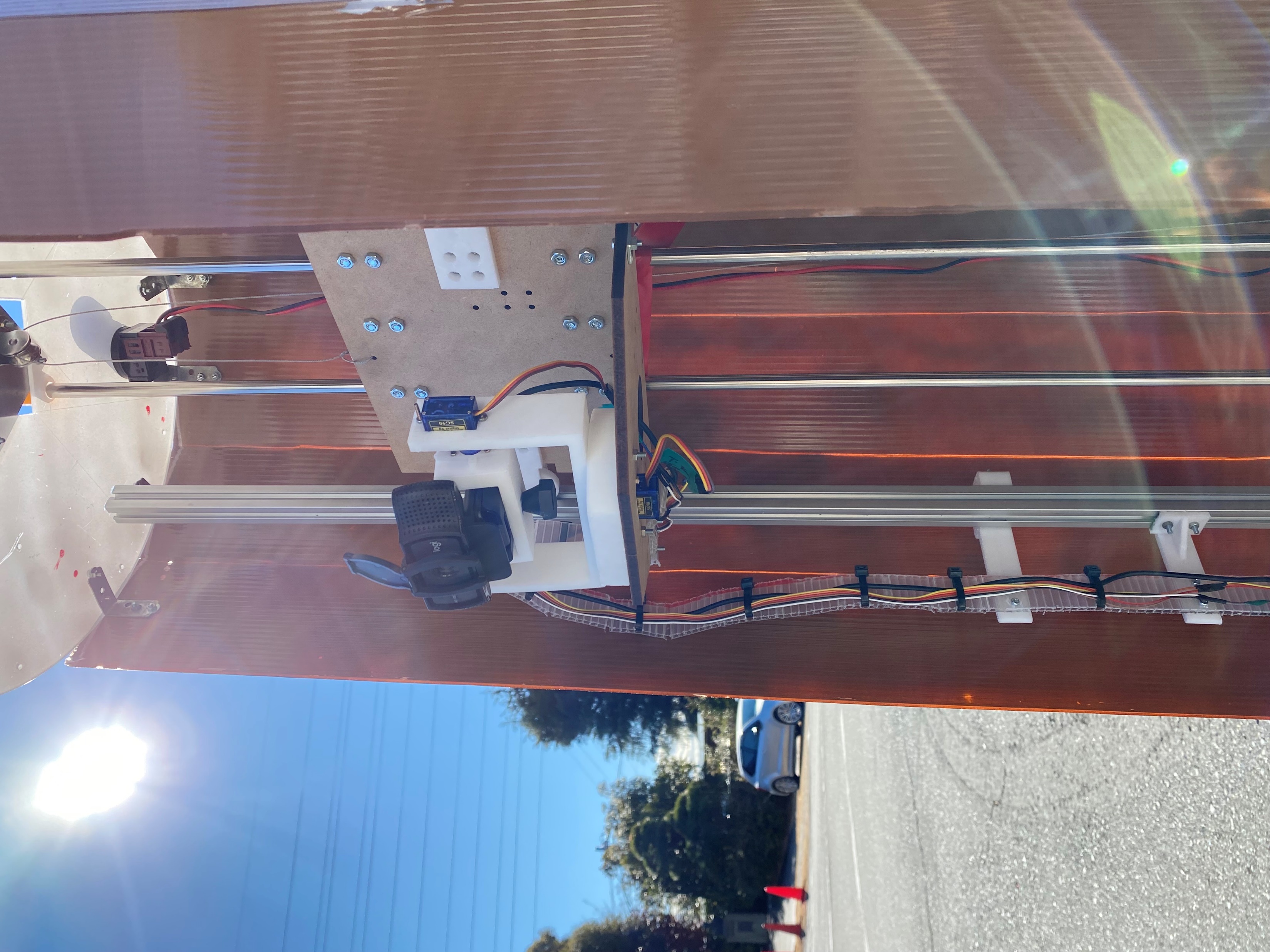 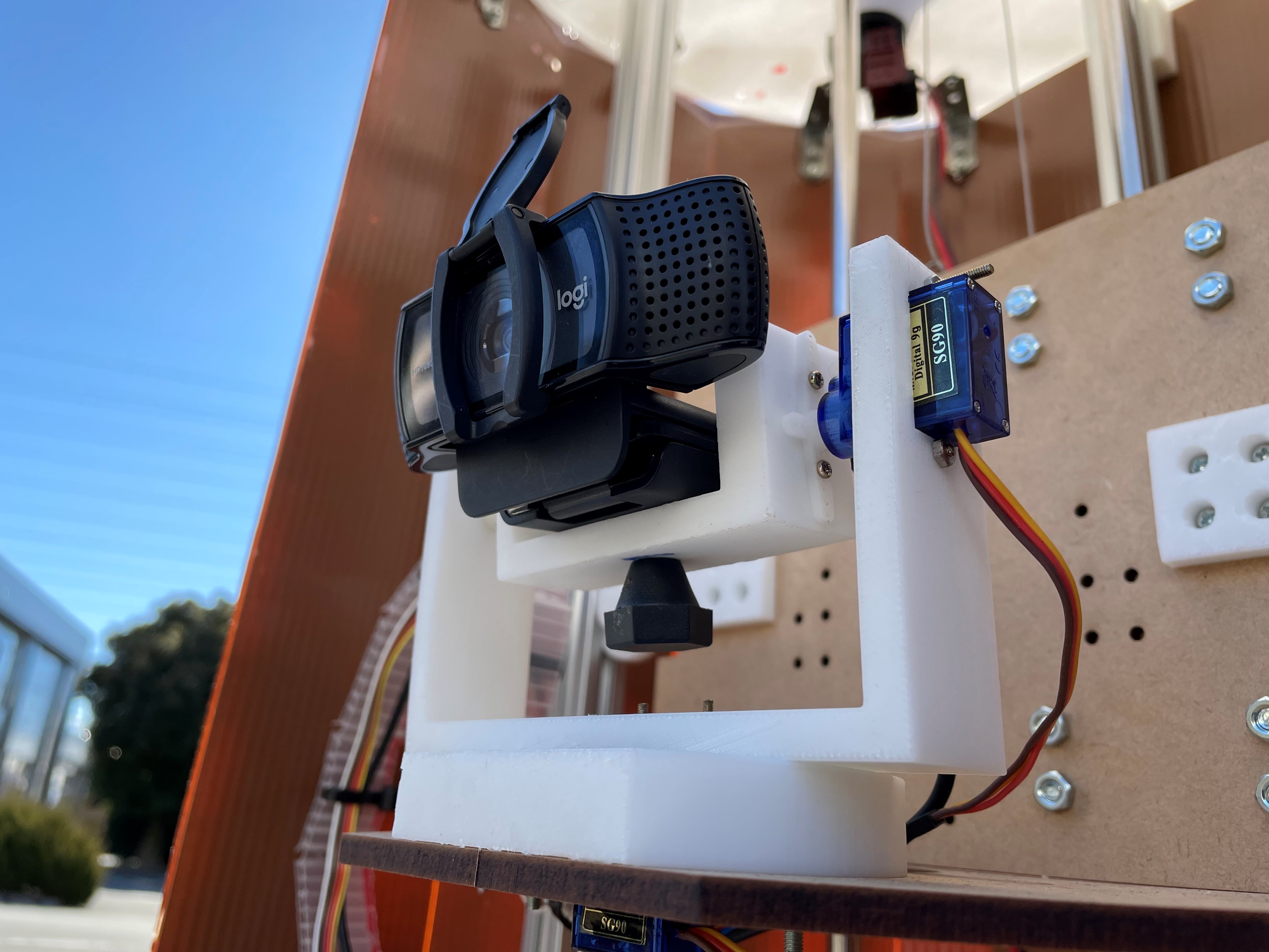 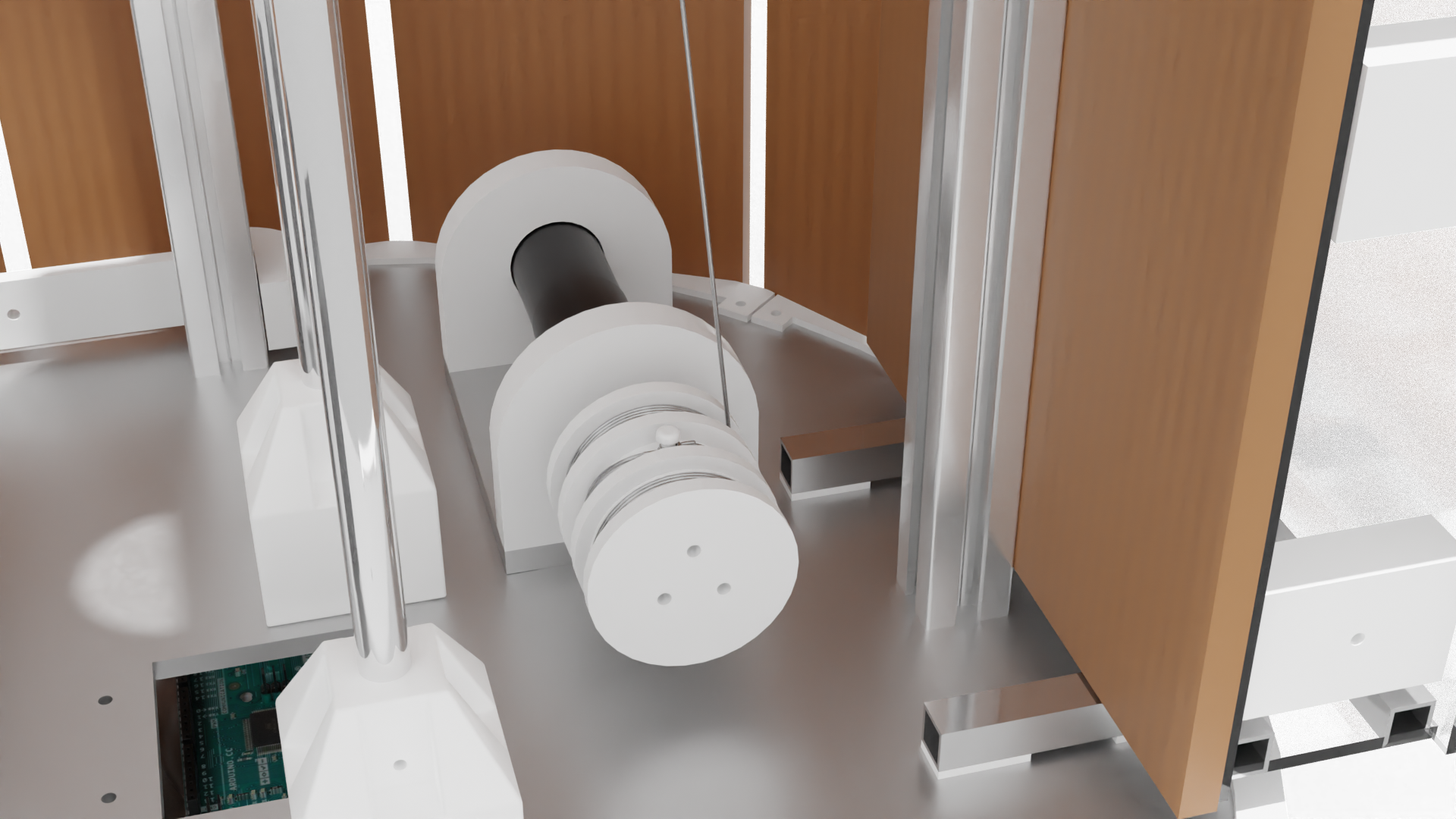 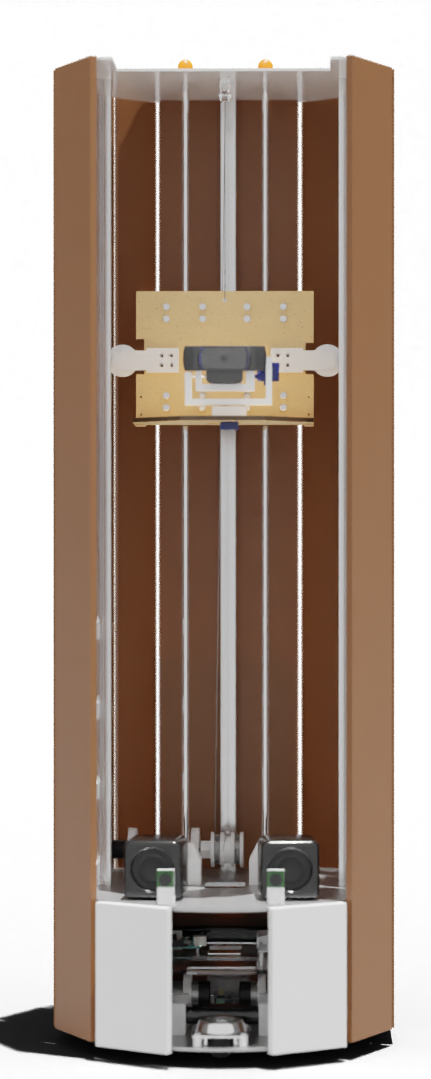 何ができるのか
写真撮影
自動調整
遠隔操作
写真の共有
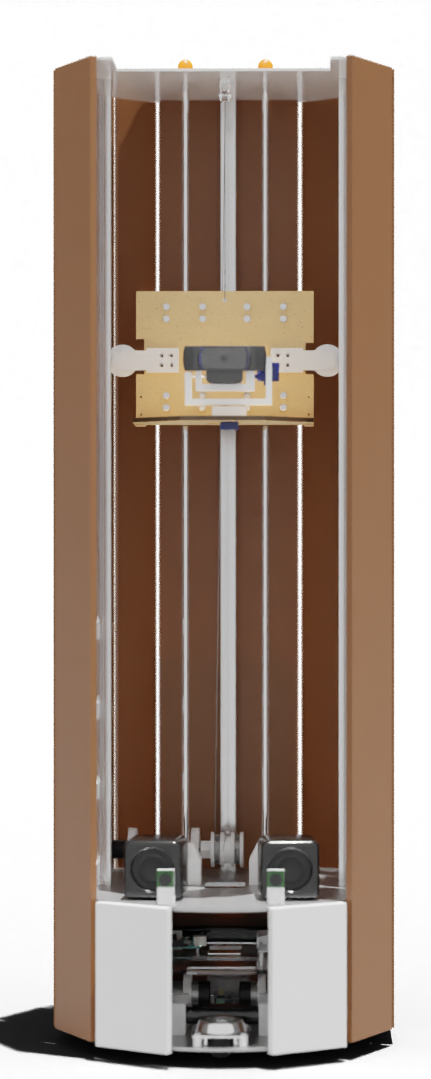 何ができるのか
写真撮影
自動調整
遠隔操作
写真の共有
Function 機能説明
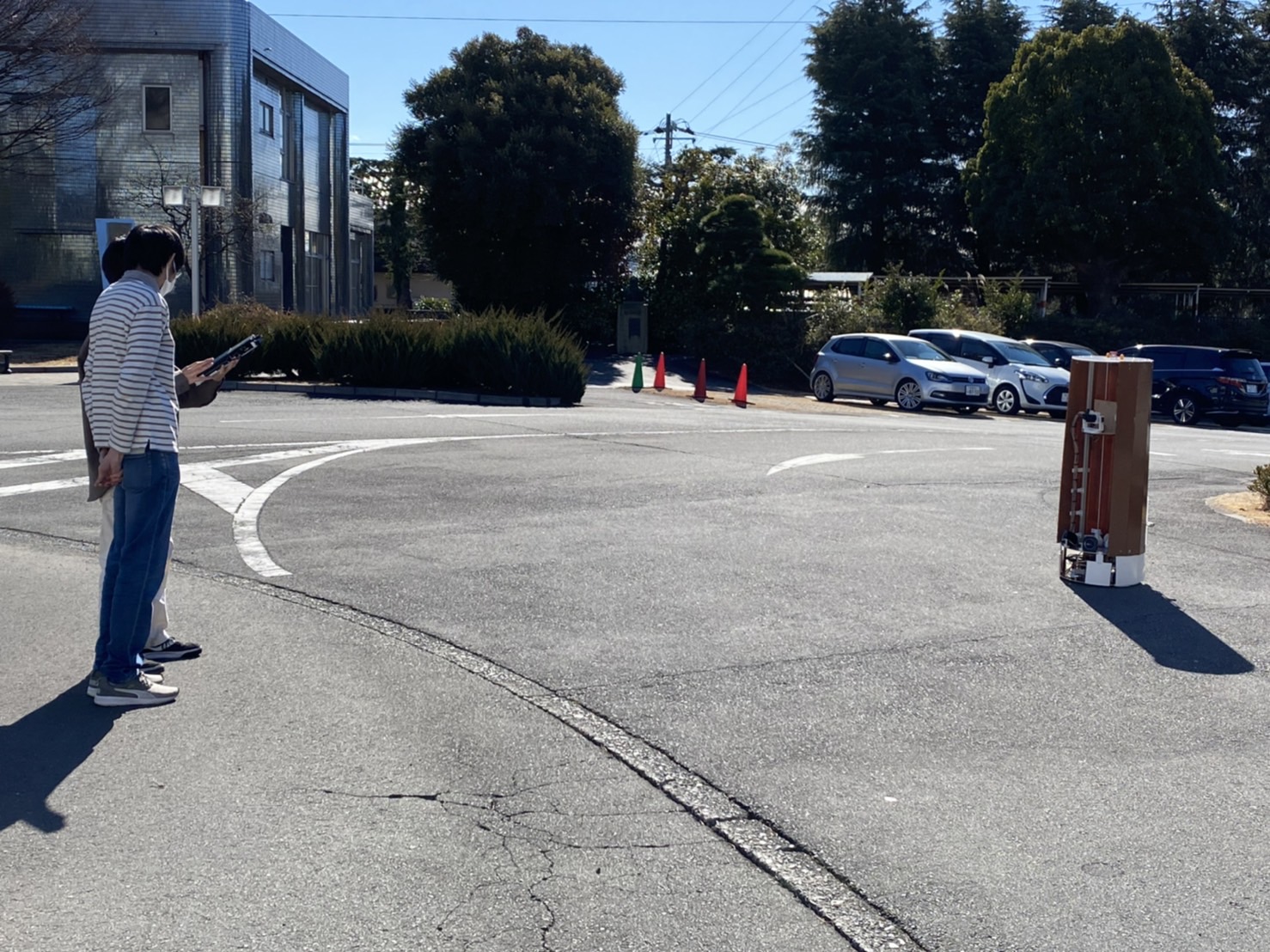 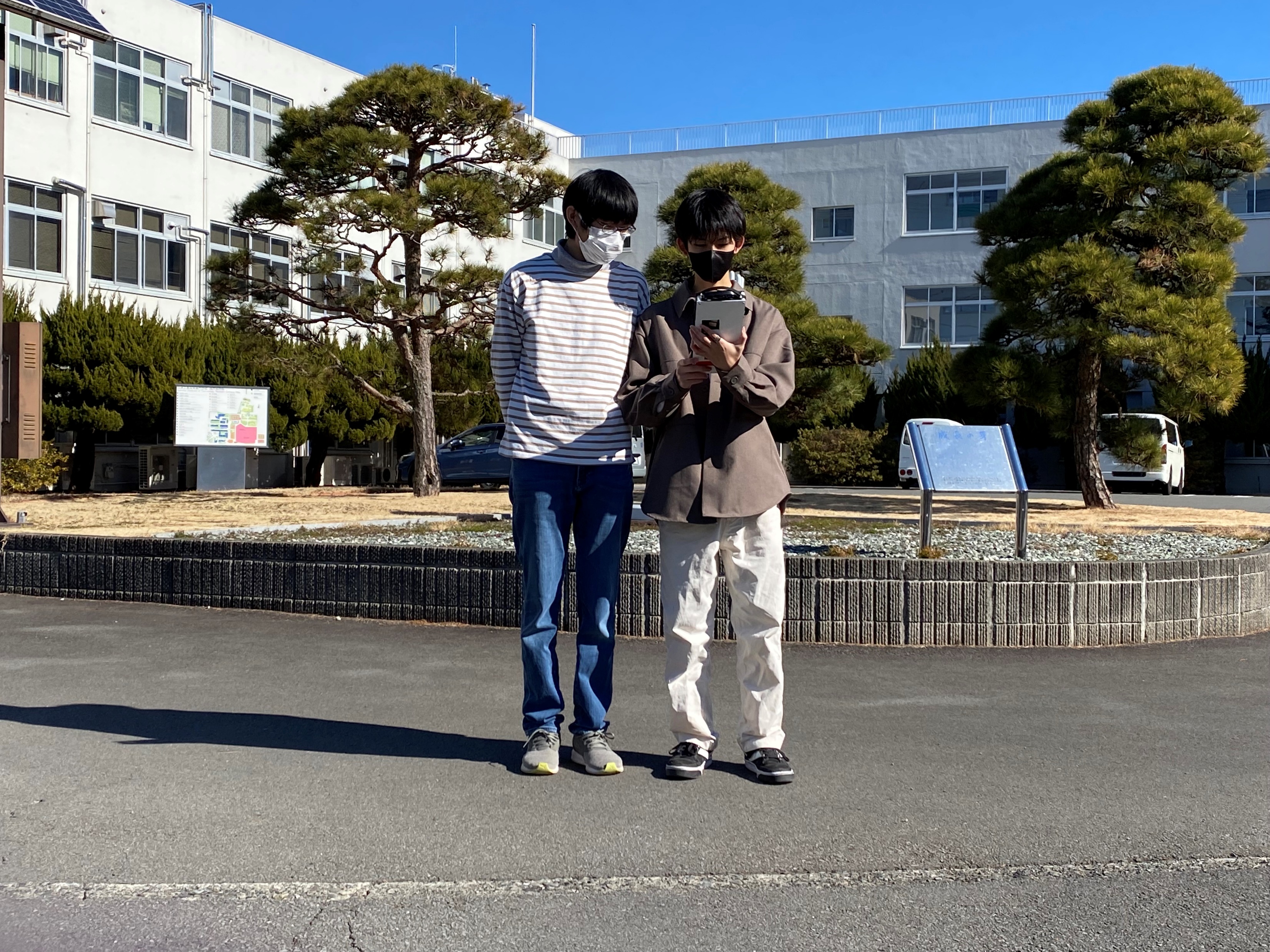 自動調整
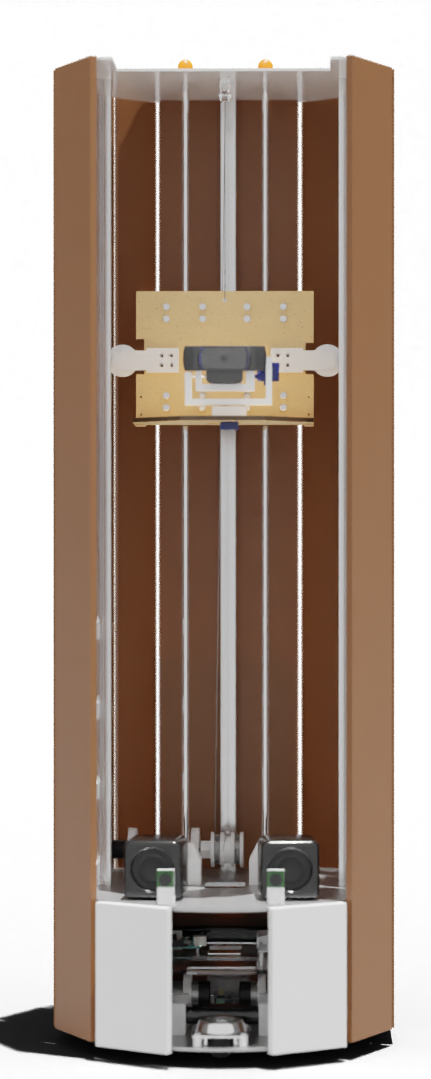 何ができるのか
写真撮影
自動調整
遠隔操作
写真の共有
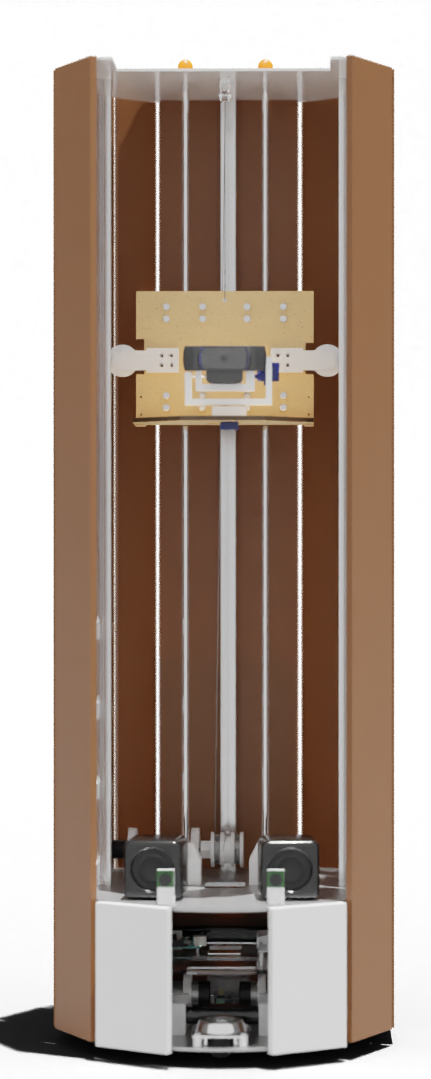 何ができるのか
写真撮影
自動調整
遠隔操作
写真の共有
Function 機能説明
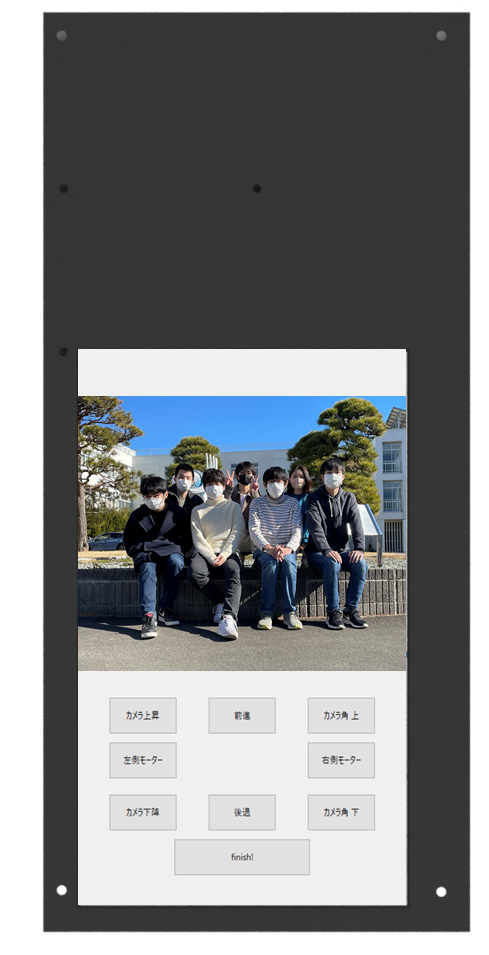 遠隔操作
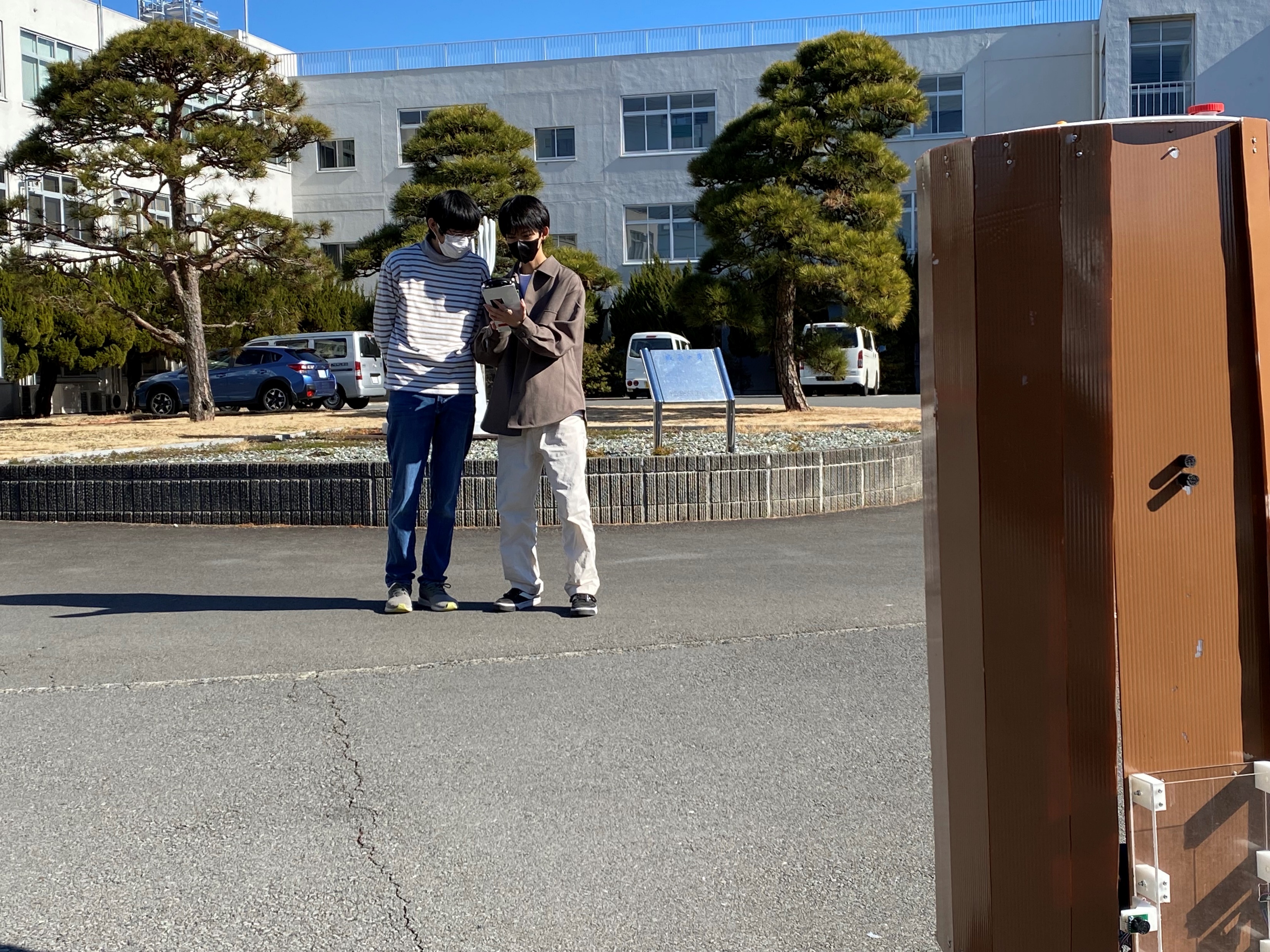 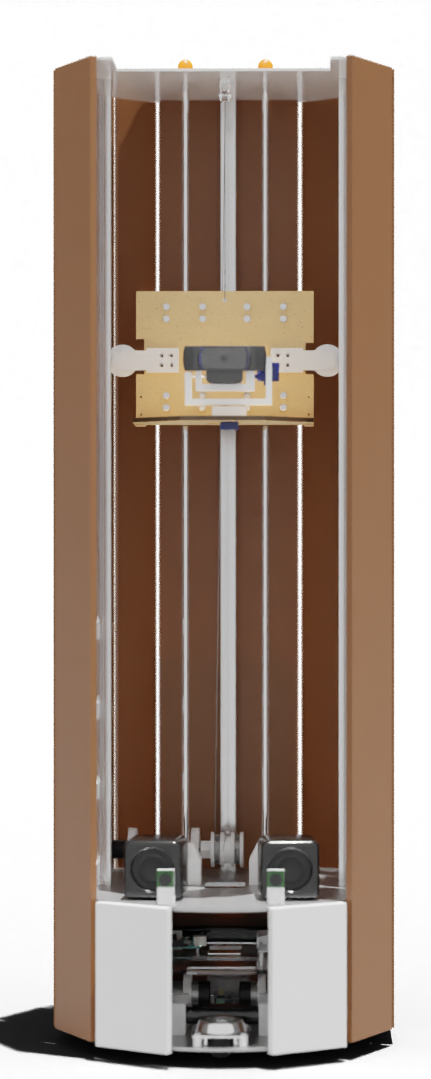 何ができるのか
写真撮影
自動調整
遠隔操作
写真の共有
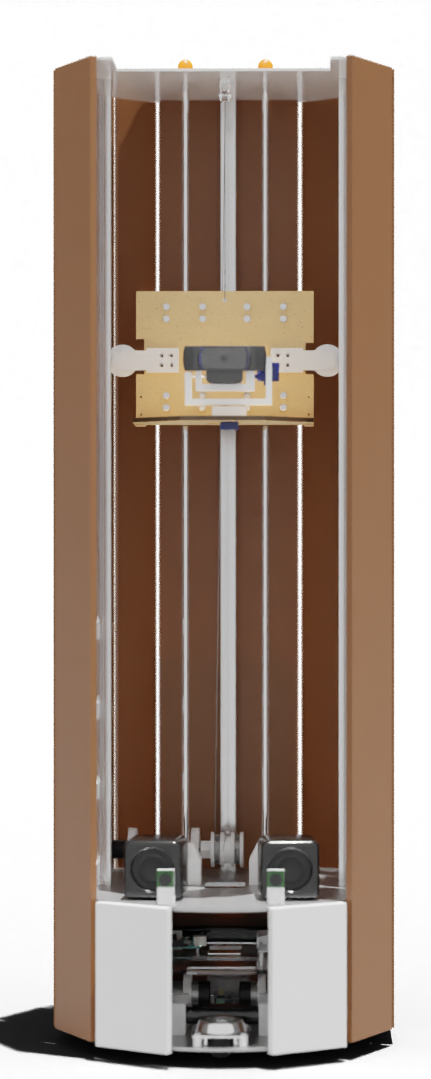 何ができるのか
写真撮影
自動調整
遠隔操作
写真の共有
Function 機能説明
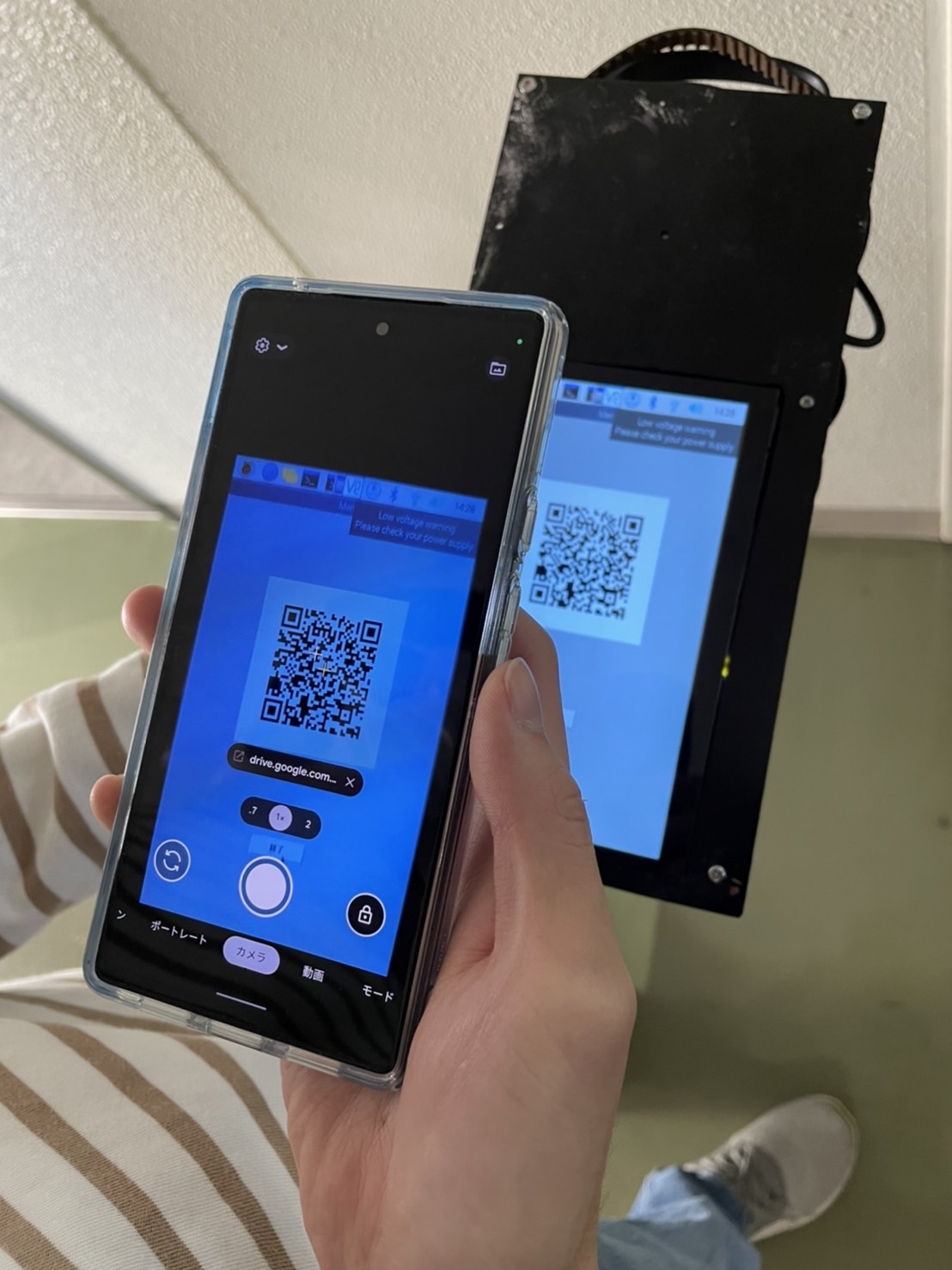 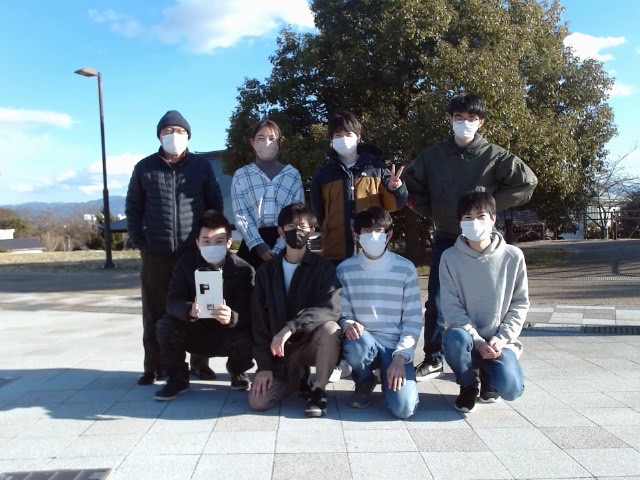 写真の共有
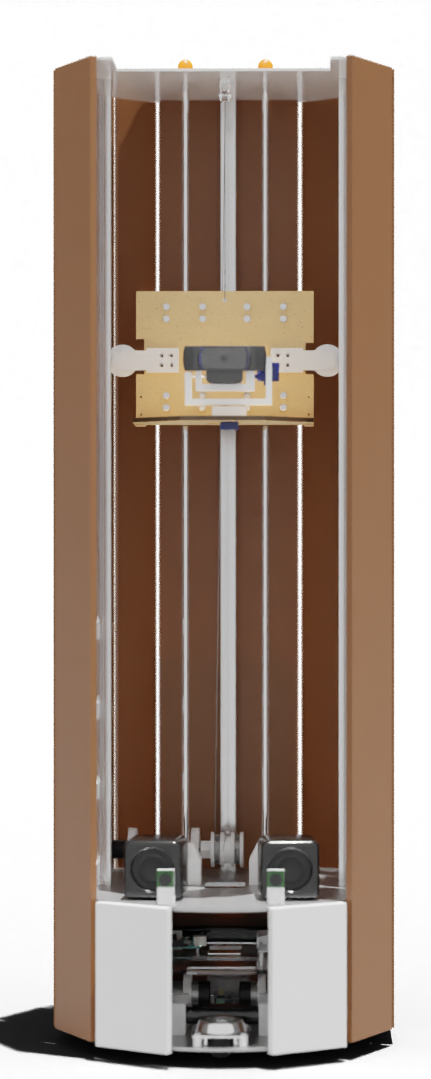 何ができるのか
写真撮影
自動調整
遠隔操作
写真の共有
Performance 実演
Performance 実演
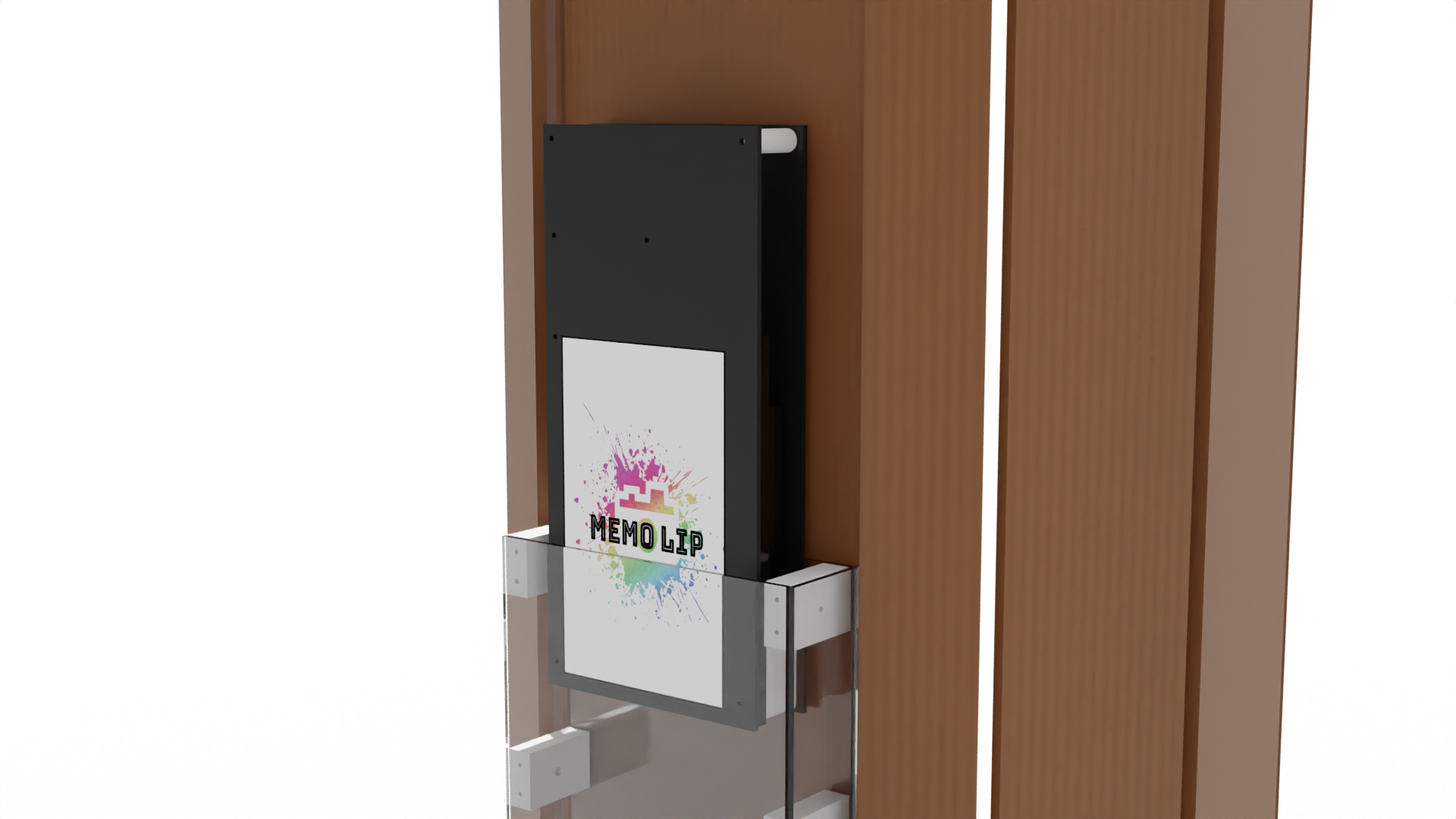 背面から
タブレットを取りだす
Performance 実演
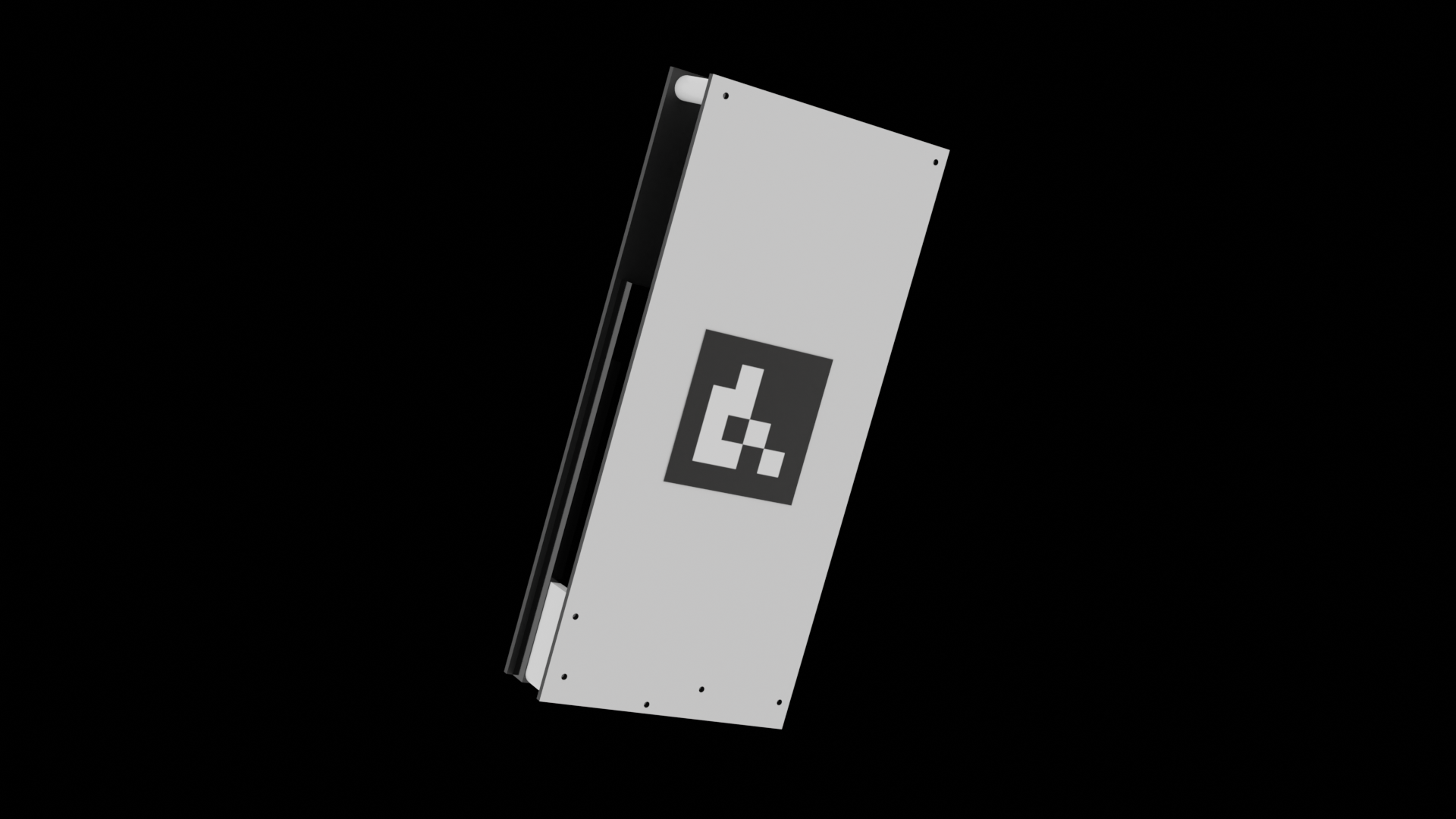 撮影場所まで誘導
ARマーカー
Performance 実演
Performance 実演
自動帰還
Implementation 社会実装
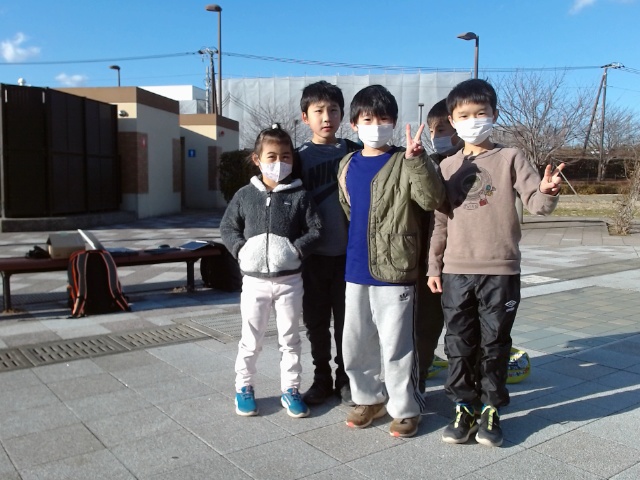 Implementation 社会実装
アンケートの評価項目
デザイン性
技術性
機能
操作方法が簡易か
コンセプトに沿っているか
Implementation 社会実装
ARマーカーの追尾が分かりにくかった…
パッと見て写真を撮るもの
だとわかったら…
自動で調整できるところが良いな…
タブレットの操作が分かりやすかった…
家族全員が映れるのがいいな…
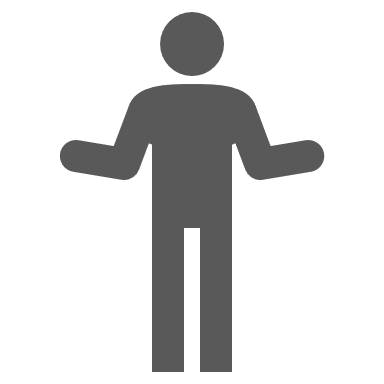 声が少し大きい…
タブレットの操作が
子供には分かりづらいかも…
観光地にあったら使いたい…
Next これから
今後の展望
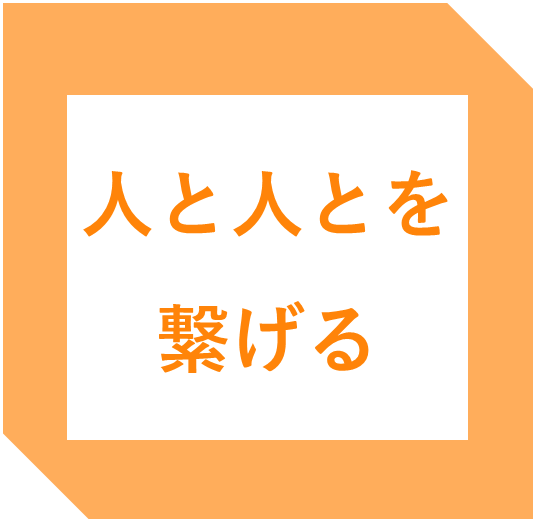 観光地での利用
機能の改善
Next これから
機能の改善
？
一目見て、写真を撮るロボットだとは分からない…
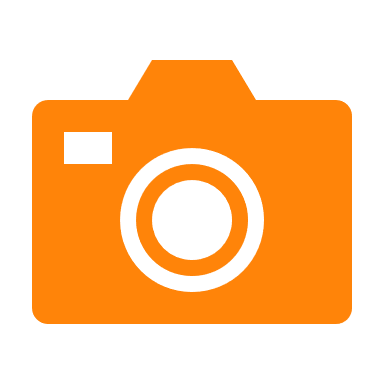 カメラのロゴを用いたデザイン
？
ARマーカーを向けると追尾するという機能が分かりにくかった…
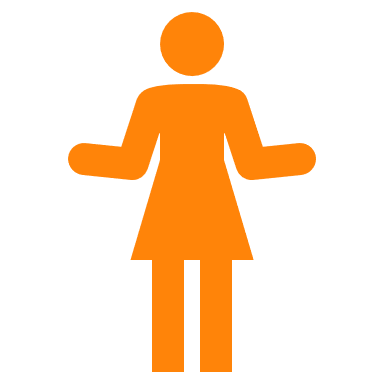 タブレットを取り出した際の操作方法を分かりやすく
タブレットへユニバーサルデザインの導入
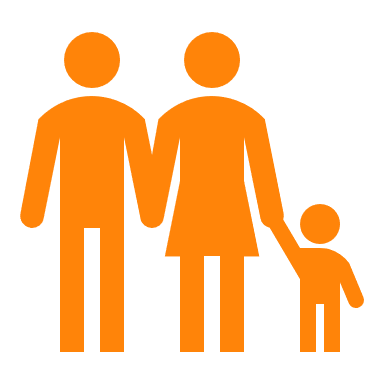 大人子供や様々な国籍の人にもわかりやすい表示を
Next これから
今後の展望
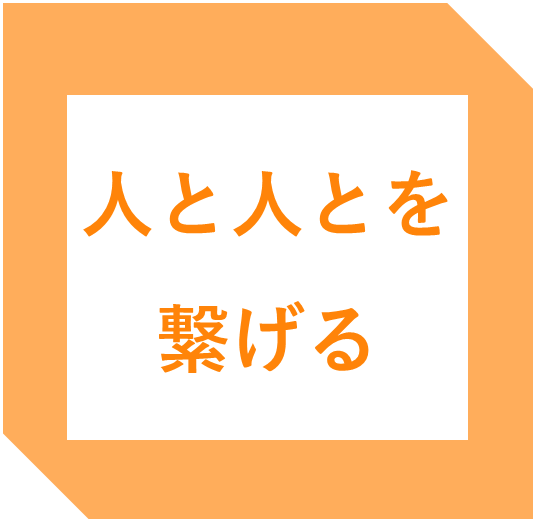 観光地での利用
機能の改善
Next これから
今後の展望
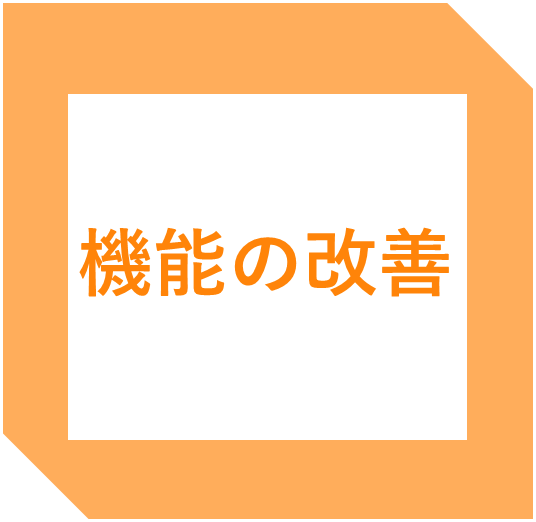 人と人とを繋げる
観光地での利用
Next これから
人と人とを繋げる
様々な人が関わりあえる
レクリエーションモードの導入
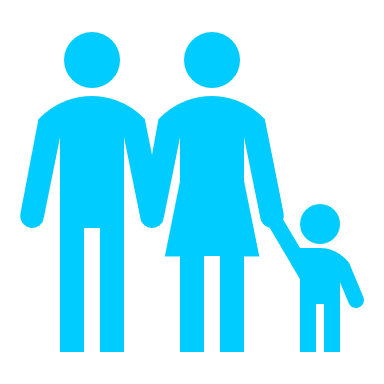 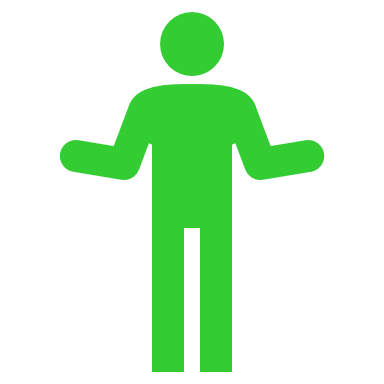 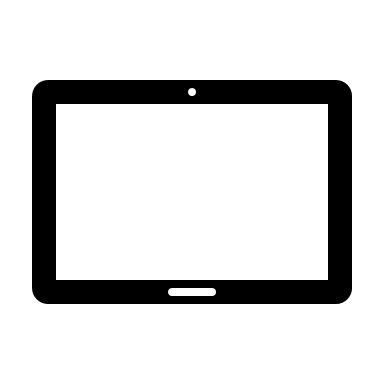 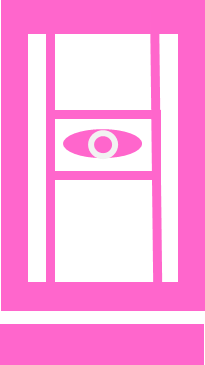 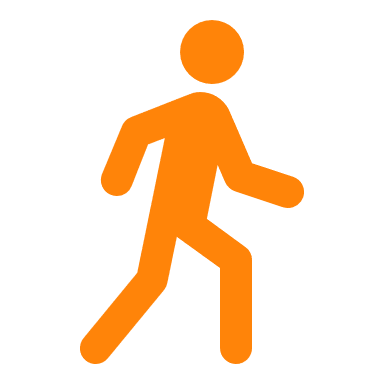 Next これから
今後の展望
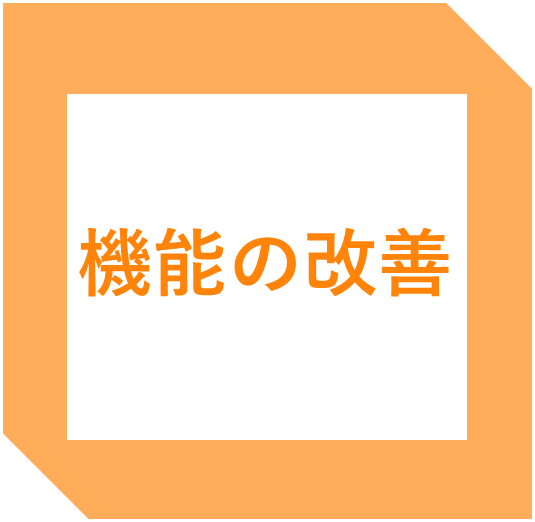 人と人とを繋げる
観光地での利用
Next これから
今後の展望
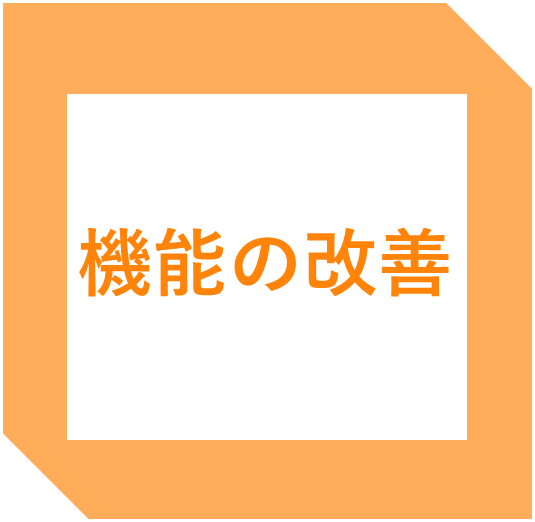 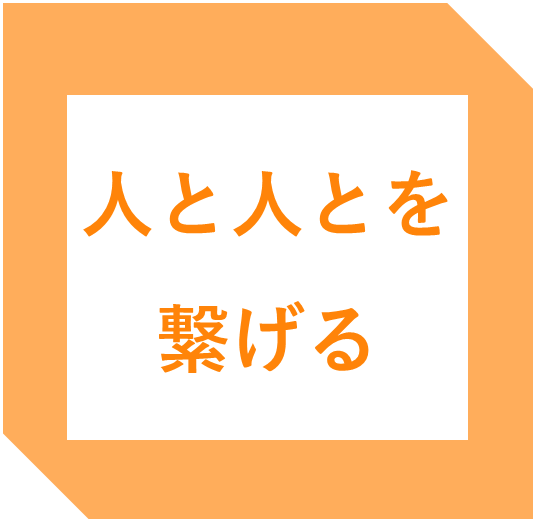 観光地での利用
Next これから
観光地での利用
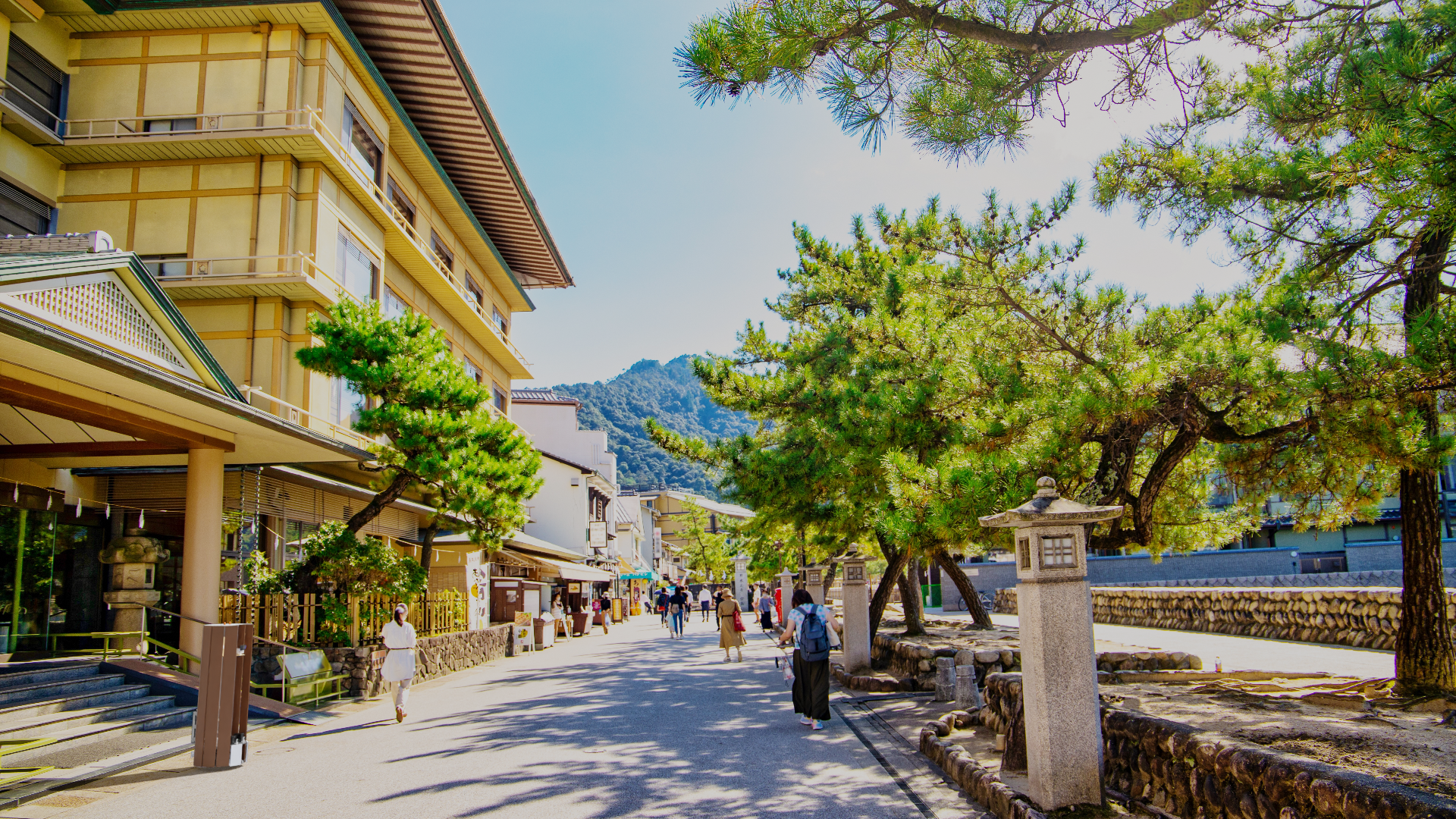 撮りたい場所で
撮りたいものを
思い出を、写真に残す
思い出を、写真に残す
Memory
Leave
in
photo
Memory
Leave
in
photo
photo
Leave
Memory
in
「撮りたい」をもっと自由に